SmartDB
The presentation discusses the use of the Smart-DB + PinkDB  concepts, a database-centered architecture: Good and Bad. 
From the monitoring-data of several systems (using Statspack, AWR, OEM and Lab128) we show symptoms, explain diagnoses and suggest fixes. The goal is to explain where SmartDB works (mostly) and (sometimes) doesnt work.

Background: From various systems I've helped build and/or troubleshoot, I think I can deduce some advantages and pitfalls to mix in the discussion about SmartDB and IT architecture in general.


Note: The Logo. 
This “knowledge” is easily transferrable !
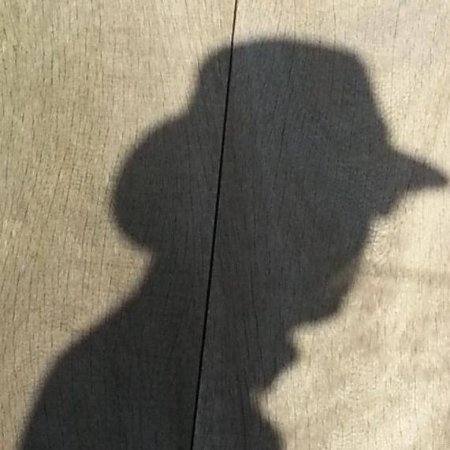 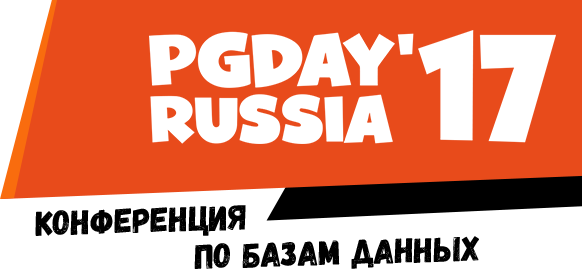 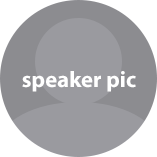 Piet de Visser
PDVBV
Smart DB – Pink DB…

Bring Code to Data
A DB-centered architecture, what could go wrong.
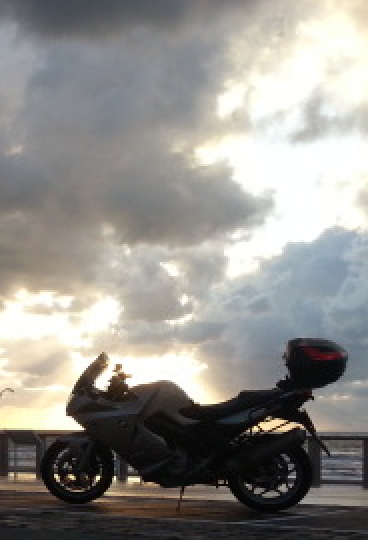 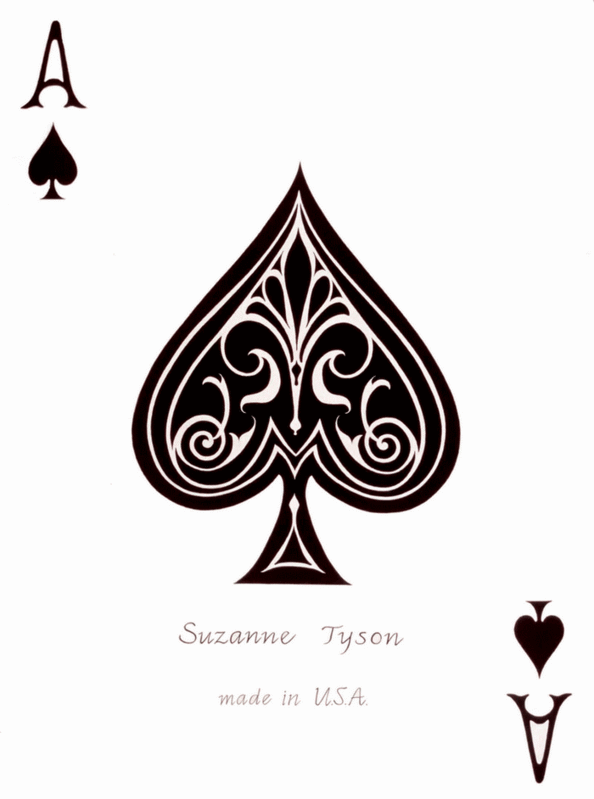 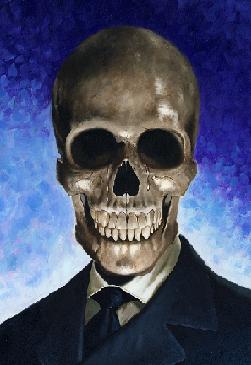 PDVBV – The Simple (oracle) DBA
Favorite Quotes: “The Limitation shows the master” (Goethe),   “Simplicity is not a luxury, it is a necessity. Unfortunately, “Complex’ solutions sell better.  (EW Dijkstra).
Logo 	Cloud
Shell
Philips
ING bank
Nokia
(dutch gov)
Insinger, BNP
Etihad
NHS
BT
Claritas, Nielsen
Unilever
Exxon
GE
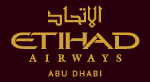 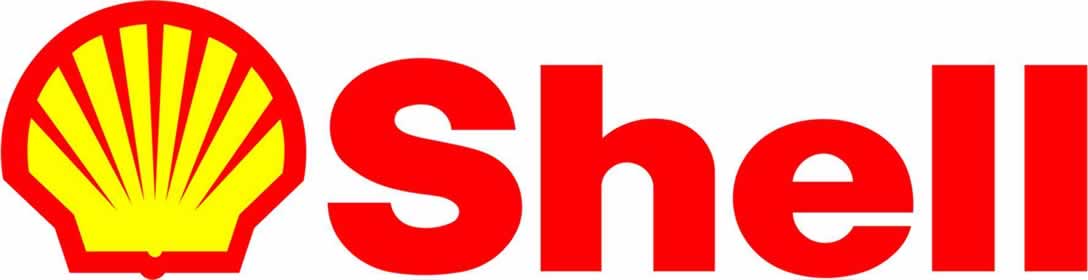 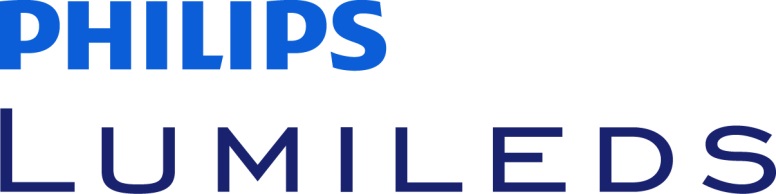 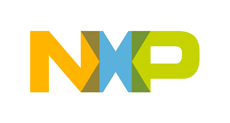 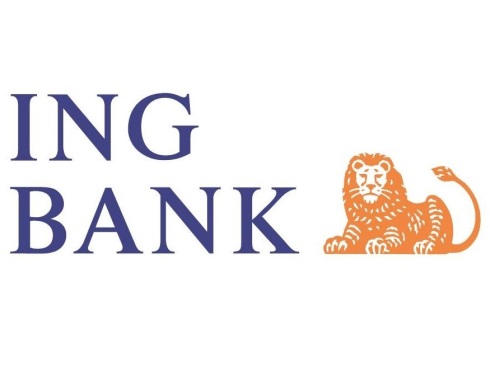 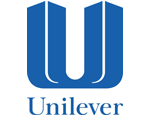 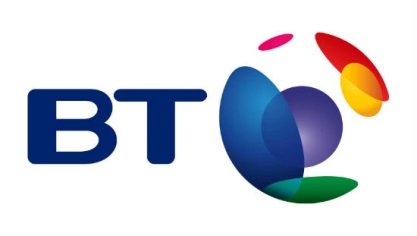 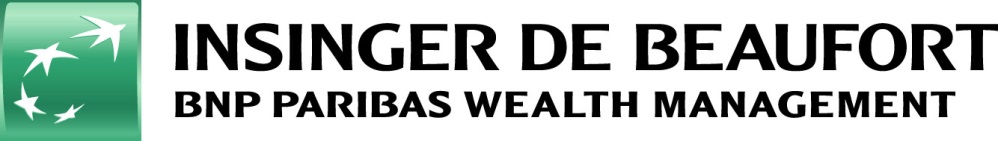 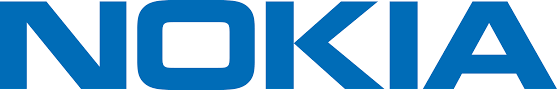 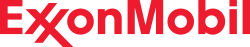 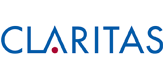 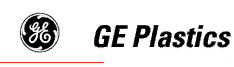 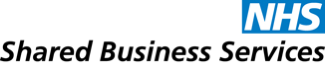 3
Don’t waste time on Self-Inflation… but Hey, this was such  a cool Idea (from a marketing guy)… 
Logos of my  major customers over time. If you want your logo here: Hire me.
What does it look like..
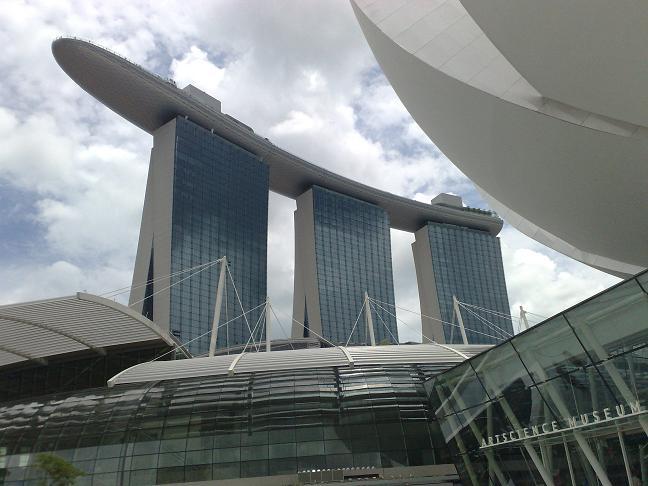 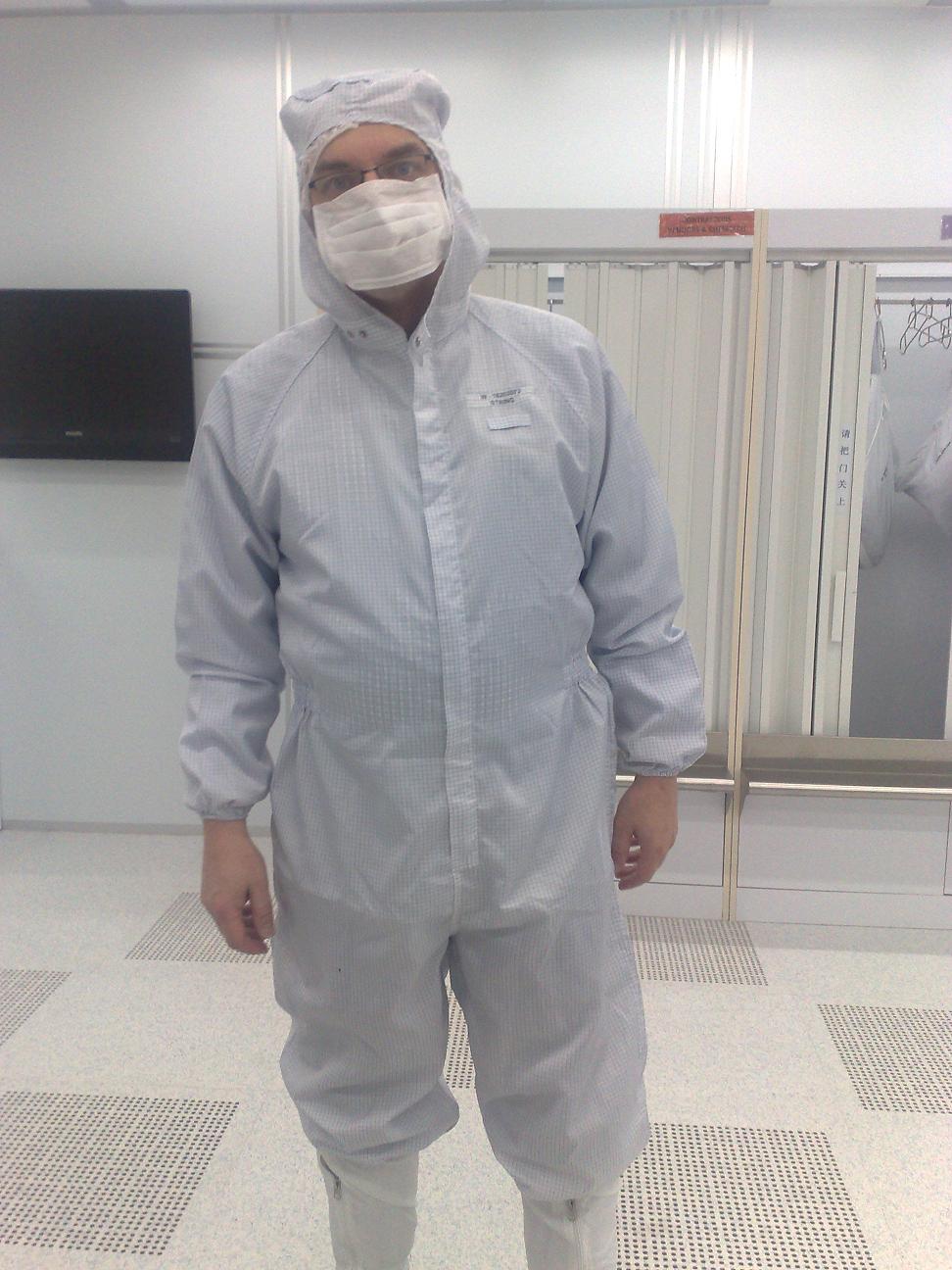 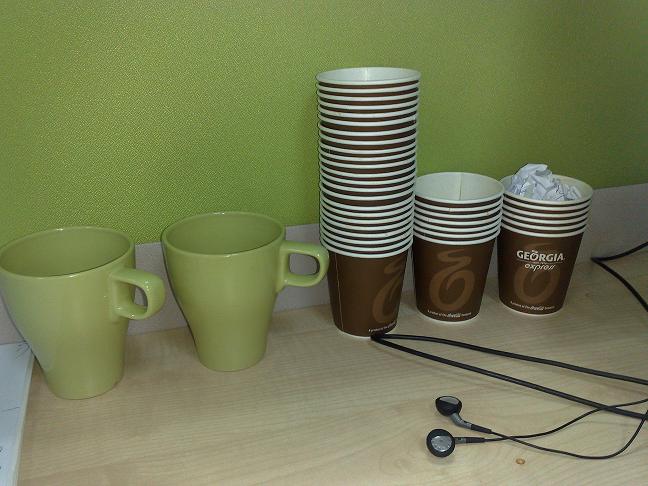 4
Couldn’t resist…  after this changing room, not allowed to take pictures anymore..
For travel pictures from Asia: later…
Agenda 		(approx 45 min)
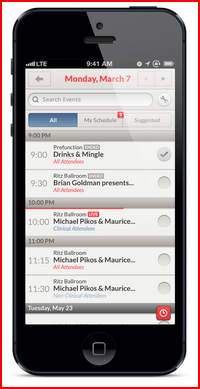 History				(why this…)


Bring Code to Data			(main msg)


SmartDB (PinkDB…)			(old knowledge?)

A few Cases..				(Quiz Zzz !!)


Some Quotes				(Smart!)


10 min Discussion			(Do Challenge!)
5
Agenda. Why, what, how, Illustrations, comparisons.
30+ slides, 1min/slide.
Be Smart: Use your Database…
Your “system” will need a Database…  

USE. That. Database!

You work with Data? 
Do it IN the Database… 
(Data Gravity, applies to code too)

SmartDB, PinkDB – All Good.

Let me try explain why …
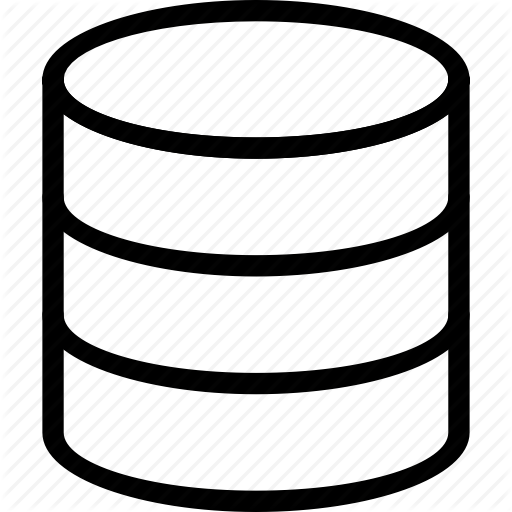 Thick DB?
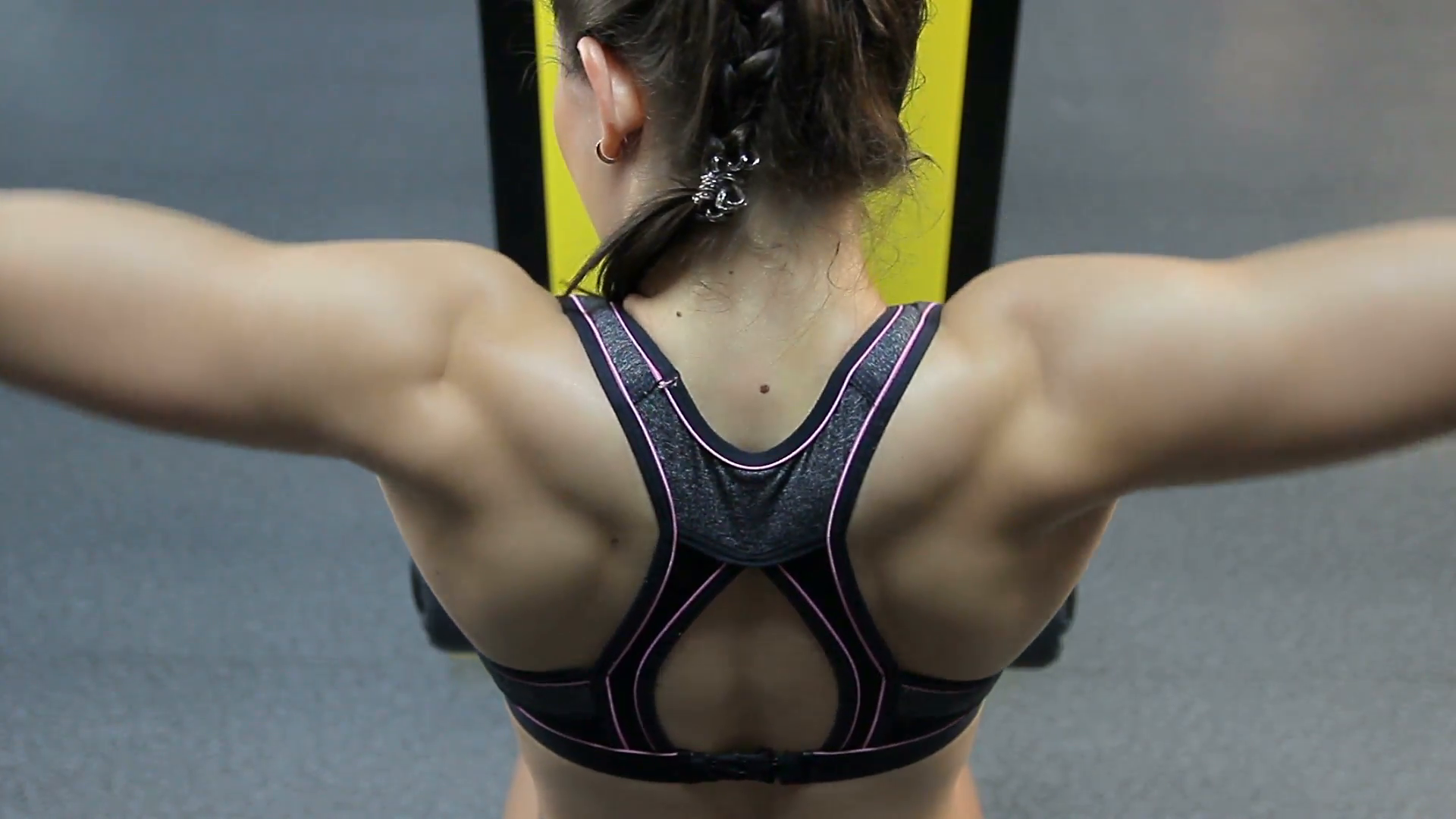 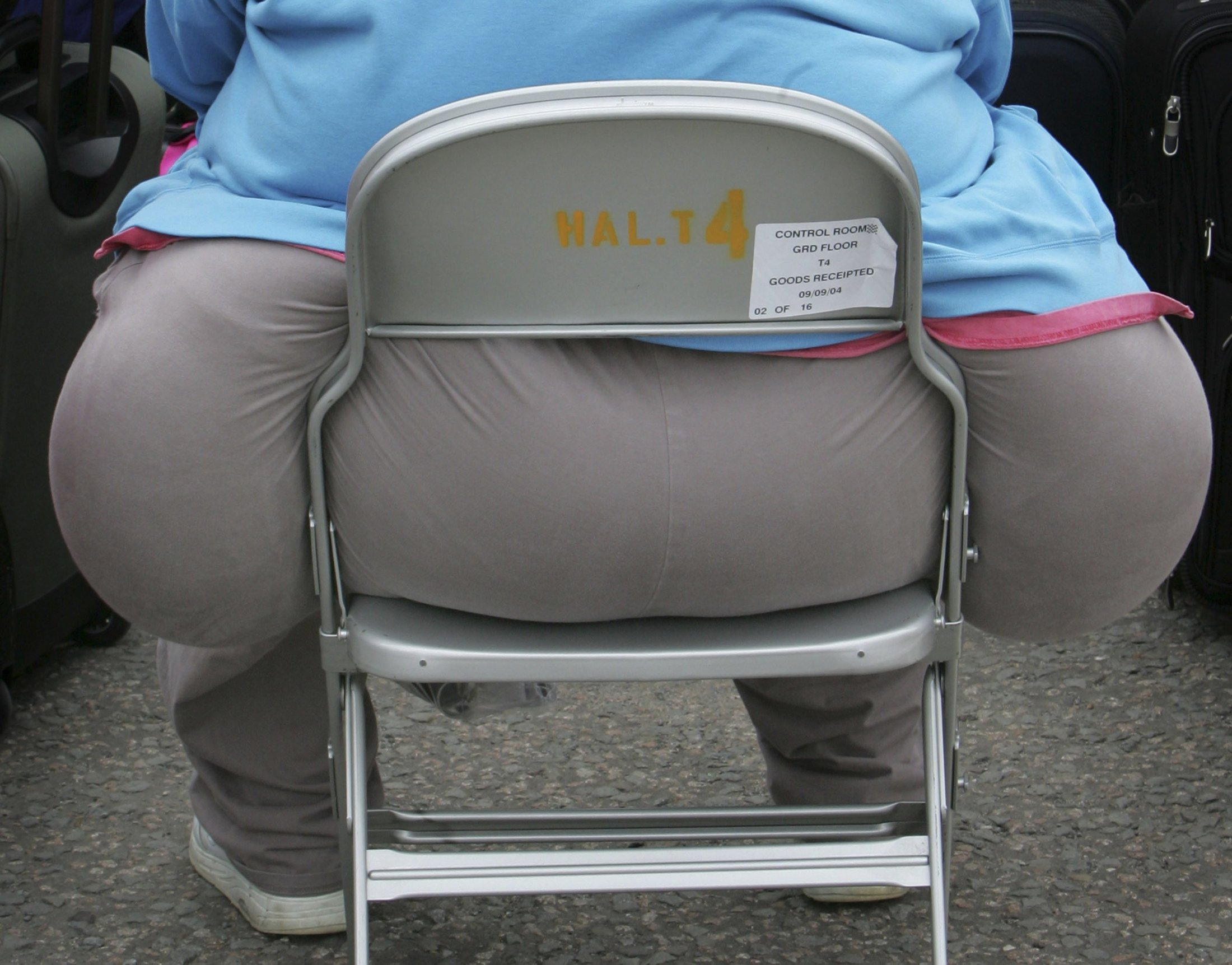 Image: fat..?
Athlete!
6
Thick DB… nope: Smart DB!   ( c.f. Toon, Bryn, Peter Salvis…)  (Datam model design)
Your Database is quite capable of some Heavy Lifting and some Agile Moves.. (no WITty jokes pls)
Three Main Problems I’ve Seen…
“Find the problem” – in Layered system…
Is it the DB ?
Is it some Java component ?
Is it the browser / front-end / app / Citrix ? 
Is it the network / latency / bandwidth .. ?

Performance: “Chatty Protocols”
Slurping data from DB.
Pushing data to DB.

Fix old code (tool-of-the-day)
COBOL from the 60s?     “Dot. “
Forms 3.0 from 1996 ? (screen-triggers)
Dotnet-stuff, VB from 2002 ?
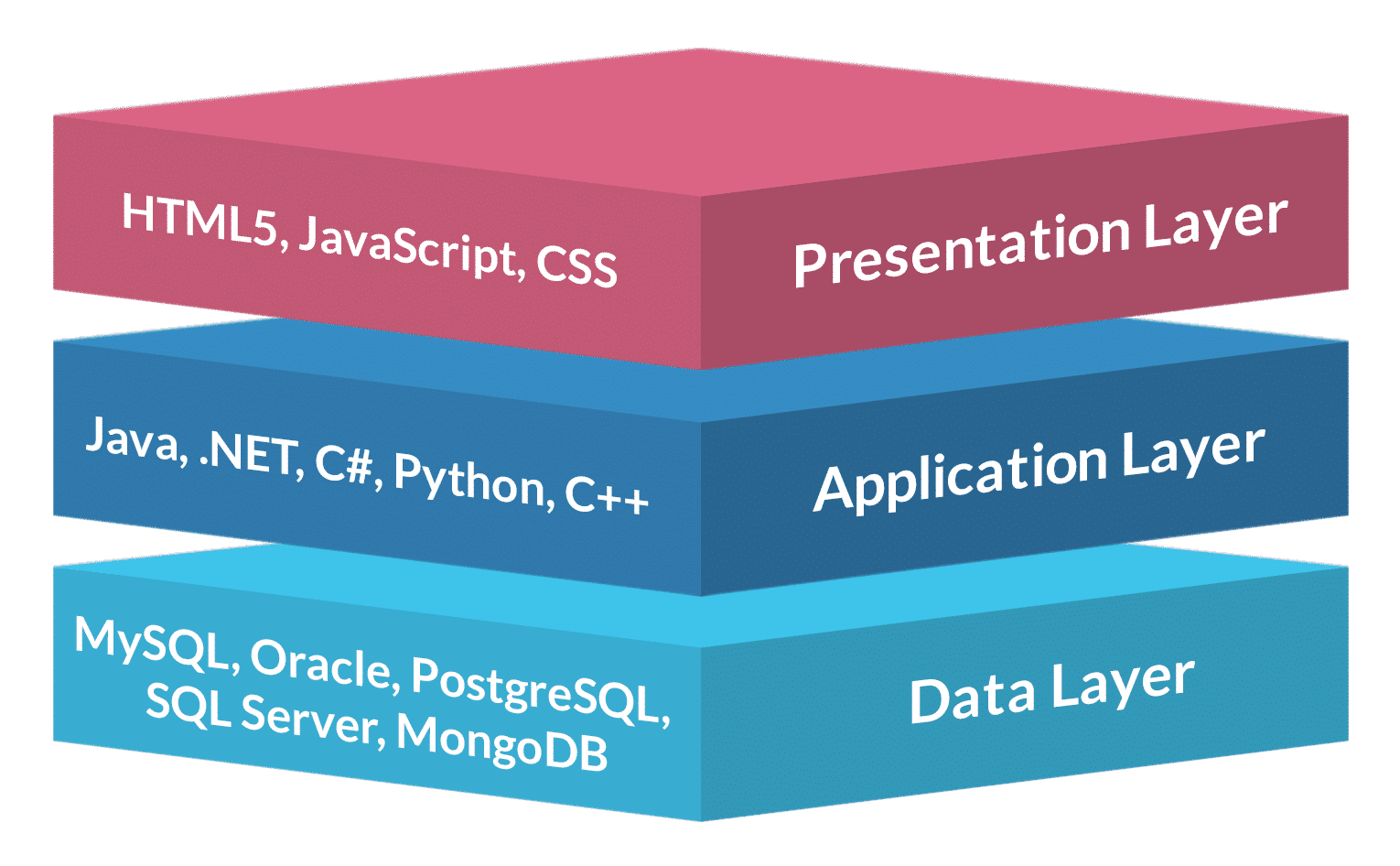 Image: 
DB+App_+browser
7
In my “fixer” job, I come across these 3 problems…  1-chaty, 2-hunt-probblm, 3-old-code
Additional Arguments..
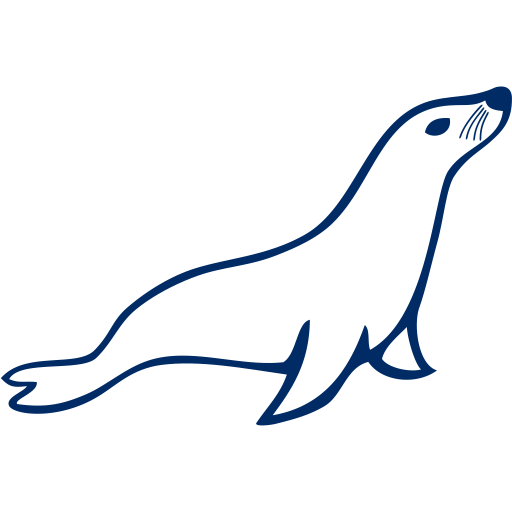 Security: APIs and Whitelisting.
Limit the exposed surface
Scrutinize, sanitize incoming calls and arguments

Layers of an application: 
Ux, the UFI (not obvious to put in a DB)
Business logic (belongs close to data, in DB)
Persistence (tables, ACID, this _is_ your DB).

Uptime + Live-maintenance.
Solved by EBR (go see Bryn)
Multi-version API’s, views, synonyms.. 
Works also in other Databases, but is more “work”
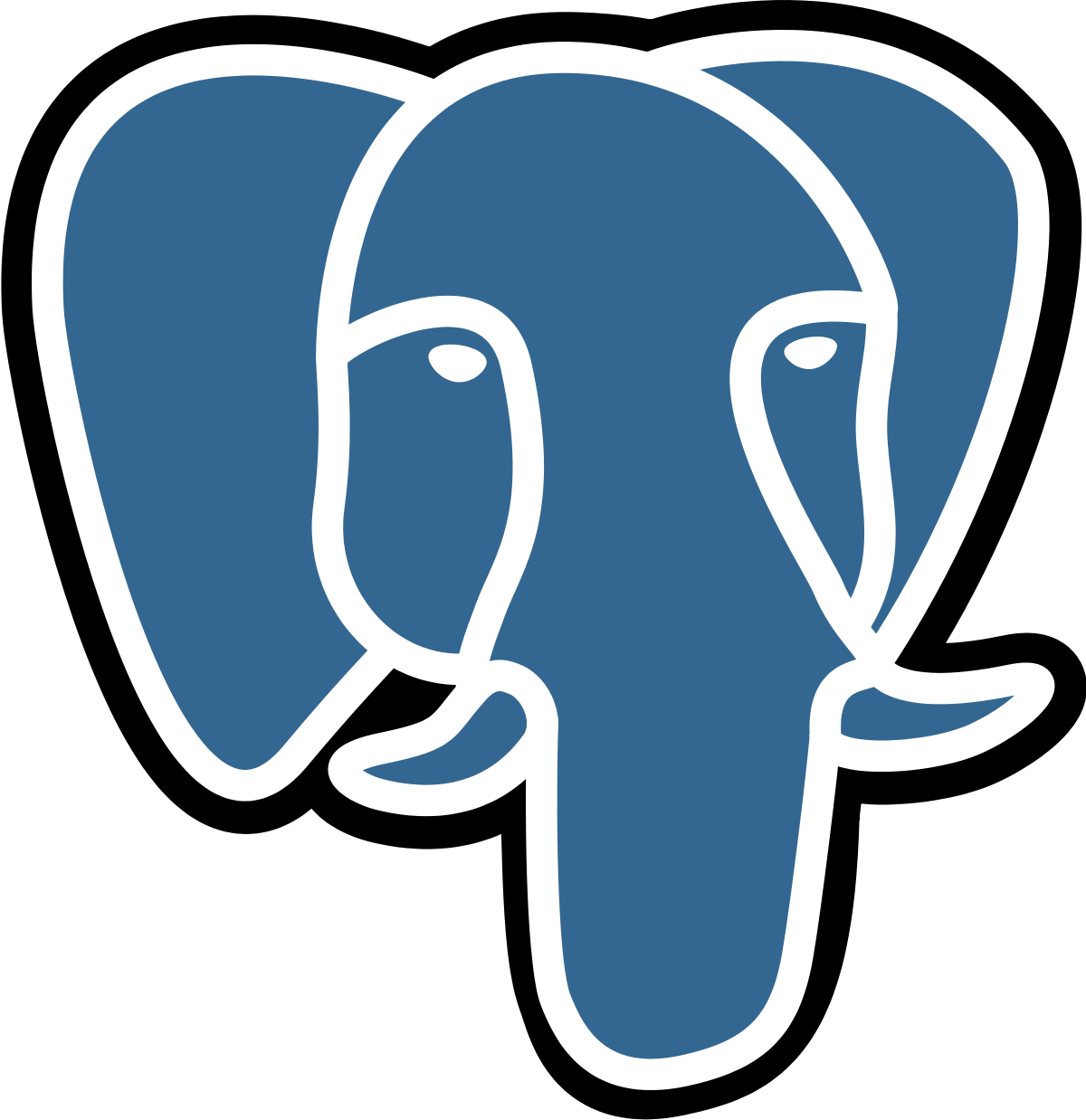 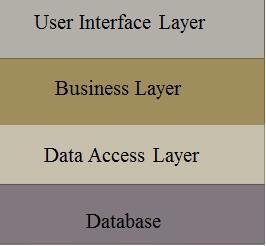 8
Note: I am in favour of exposing the Data-model to all Devs, and even to users. 
Note: I don’t care bow many layers in the DB, but 1-in the DB and 2-not too complex plse.
Some “cases”, good and bad
Recent discussion with a Dot-netter (Solved!)

1800 Msg/sec.. (Fixed!)

Adhoc-SQL-generated (JFDI)

A CPU-heavy database… (KIWI…)
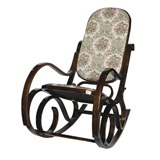 9
www.userfriendly.org
Dot-Net: an “Array of Objects”		(1/4)
Dev (a dot-netter, possibly in the room):
Wanted to process sets in the app (dot-net)
Had to fetch the data into arrays (from MS-SQL)
Had  to loop through the Arrays.
Had to Write results (ins + upd) back to DB..

Me: how about T-SQL ?
Call well-defined Procedures, with known arguments.
Avoid dynamic sql… avoid injection.

Dev: 
T-SQL – Yes!  After a PoC, for “performance” …
Now a T-SQL programmer.. (DBA? …is that a bad thing?)
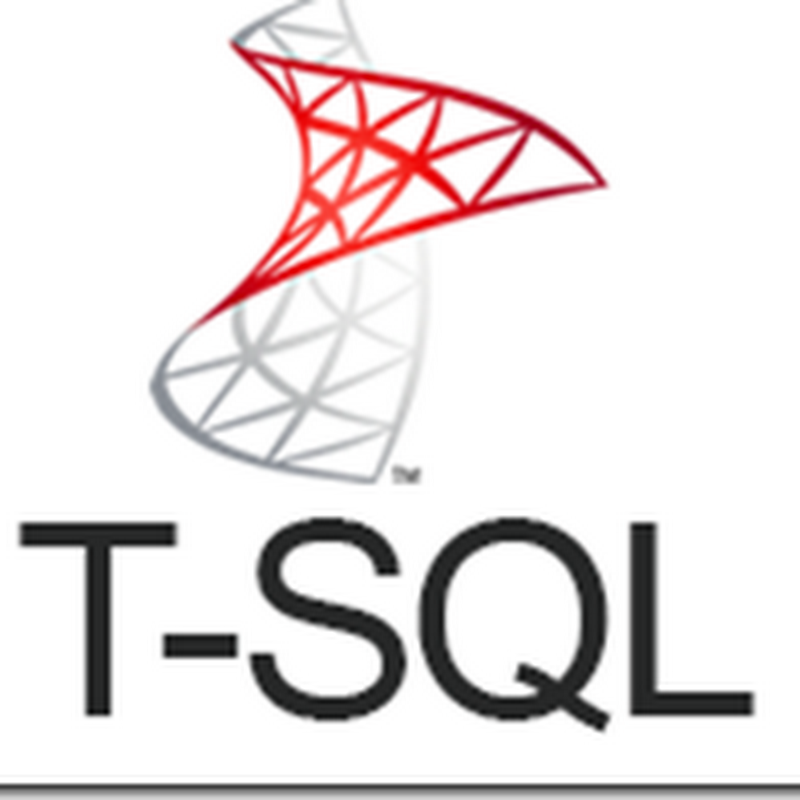 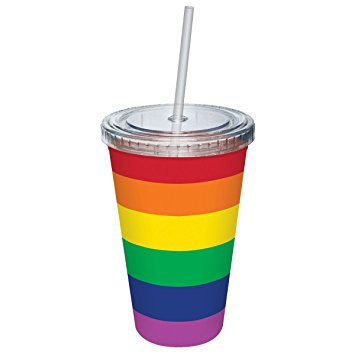 10
This guys tricked me into explaining the Set-Based part of DB-processing with some beer-cartons… 
Demo this with Beer-cartons?..
We need 1800 tx/sec… 			(2/4)
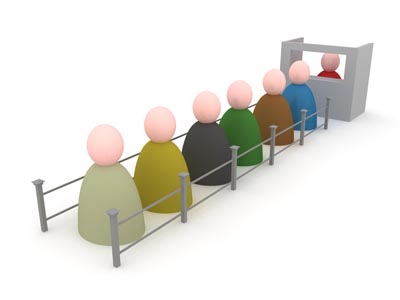 Cstmr: we need 18 hundred Tx/sec
Relatively simple “9 messages”
Sort of a PAYG : Qry / Upd / Log )

Me: That is +/- do-able.
Cstmr: we only got to 17…
I’m thinking: Fixable, but nope.

AWR showed:
300 calls/msg…(lots of double work too)
7 Layers of Java in the app-stack…?

Solution : SmartDB, Program inside the DB!
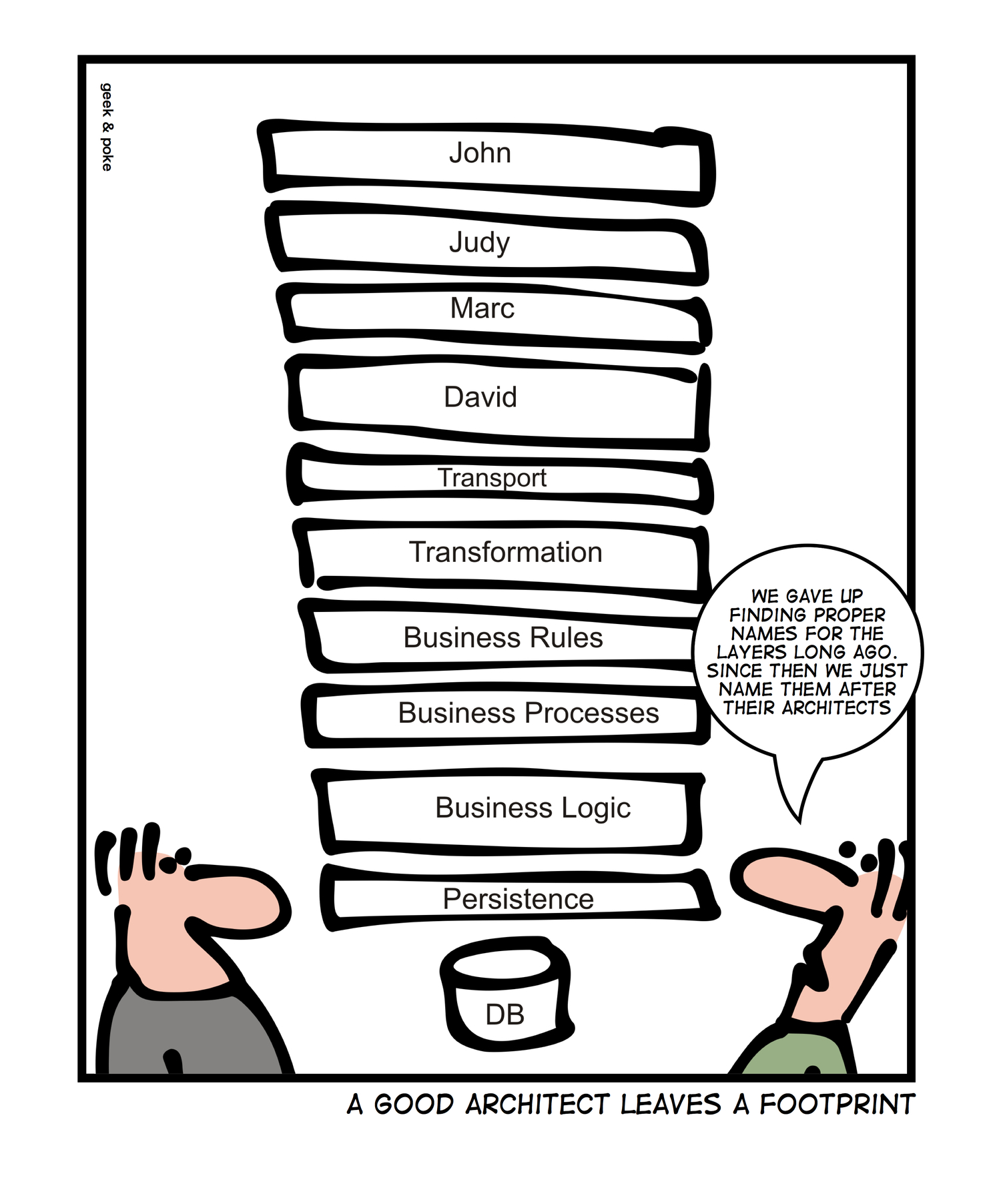 11
1800/sec on 32cpu machine.. 10ms/tx,  Feasible., roughly 60% of machine  
Layers.. Named after the architects…
COTS: Queries take too long…		(3/4)
Cstmr: Our database has slowed down…
 Please JFDI

Me: How about an AWR..?
Aiii… Nested SQL went up to 9 levels deep.
Generic datamodel, Software-generated Queries..

Instinctive reaction : JFD (Dont)
Diplomatic: Too much work for OLTP
Next Day.. 
“We un-checked some of the options..”

Fixable, because “seen in DB”
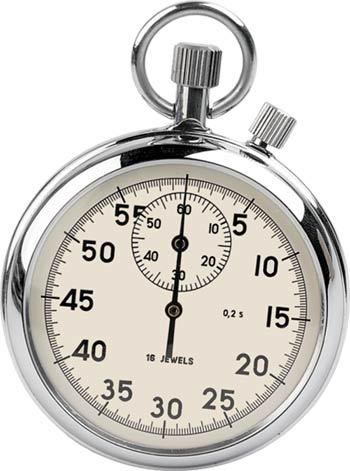 12
Some problems can not be solved by the DB.. 
But you _can_ find them by looking at the DB.
System from Hell 			(4/4)
Data++…Slow screens, Slow Reports, even Slow MVs

KIWI… Moved to Exadata: 	_Only_ +/- 3x Faster…

Users, Operations: 		Still Suffer…

Management :
	Root Cause Analysis ?
	# cat /etc/RCA 

Start by observing …
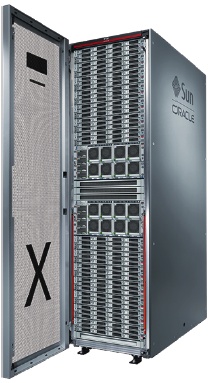 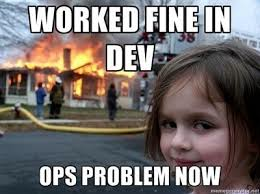 Image: 
beard..
13
System had moved to Exadata, but was “only” 3x faster, and in some cases not at all…
Note: I am part of a “IT Repsonse Team, we go listen and help…  (5 MS/sharepoint ppl, 1 Oracle DBA…)
Investigate…
Start by observing..
	Use OEM (Lab128 !)
	Isolate + run Test-cases
	Extract AWR reports
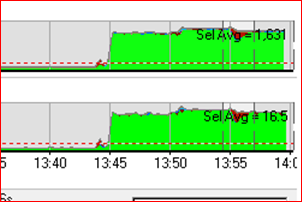 Image: 
beard..
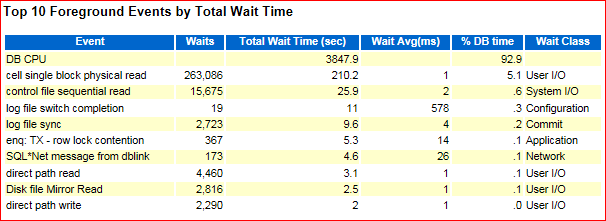 14
System was only using CPU – green graph from lab128 is  typical “test”, 
AWR was a 30min report – 92% of activity is CPU… “average” only 2 sessions active. During test … 16 sess.
Findings..…
AWR and Lab128 show:
	CPU only (hence 3x gain from Exa)
	Very high nr of “Executes”
	( and Several SQLs at same-frequency )
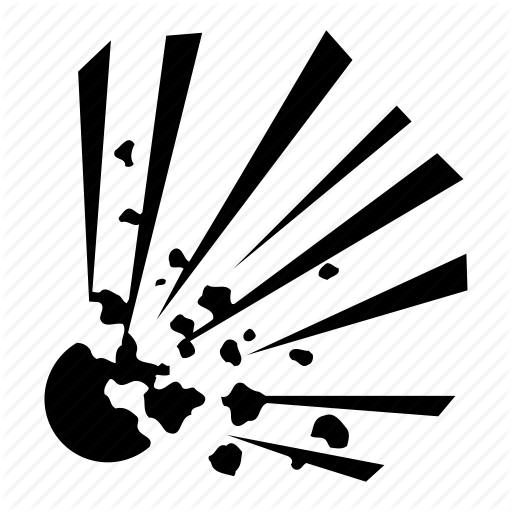 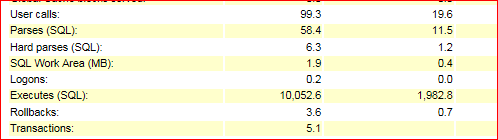 15
System was only using CPU,…  high nr of “executes (25.000, open AWR.…)
(and relatively low nr of user-calls, no chattyness)  => this indicates lots of PL/SQL activity (we have a start)
Findings..… (zoom in)
Most executes seem to query same “Objects”
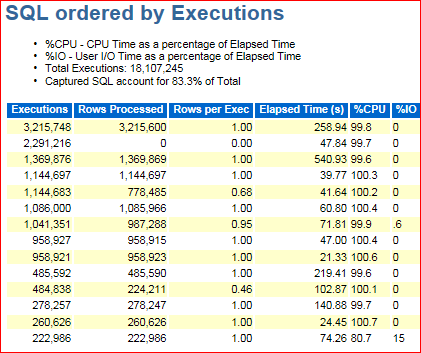 STMNT_TEXT
  ------------------------------
  SELECT CLASS_NAME FROM OBJECTS
  SELECT CODE FROM OBJECTS WHERE
  SELECT OBJECT_ID FROM OBJECTS
  SELECT START_DATE FROM OBJECTS
  SELECT 1 FROM OBJECTS O WHERE
  SELECT CLASS_NAME FROM OBJECTS
16
Millions of Excutes, all fetching 1 row or less, mostly from a table called “objects” – a View, actualy…
Views -> Functions -> View -> Tbls	./.
Top to bottom first… 

“Rich” application, uses Views to define “things”
“generated code”, including INSTEAD-OF triggers

The Views use Functions (mostly in Pckgs)… 
both in Select and in Where (and in joins)
Get_name_of_mything ( thing_id) returns varchar2…

Functions query “Objects” 
Objects is a view… (of 136 tables)

Let me try explain…
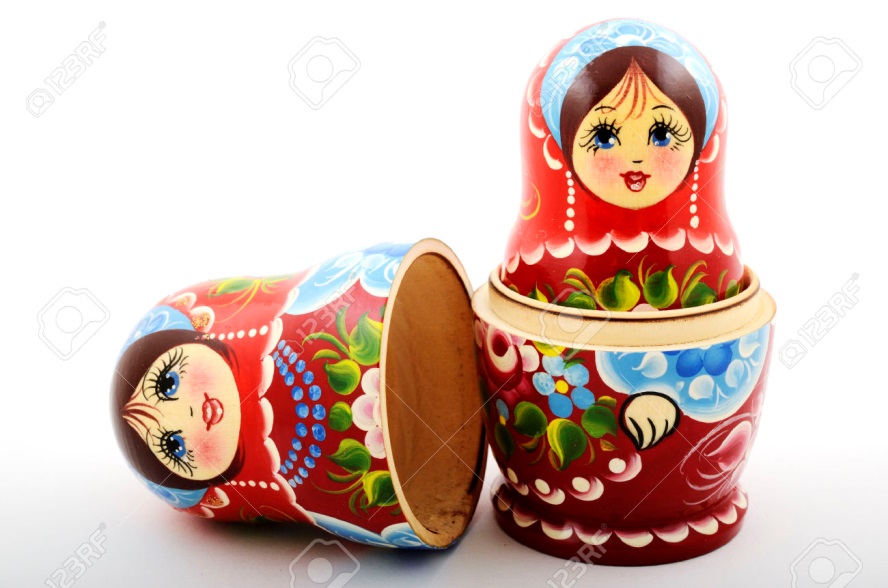 17
Show that the object-view created with best of intentions… Generic model,  very Flexible, very “Rich” in functionality.  This application is “deployed” differently per client, per instance.
Many layers between User and Data.
Reports use the views
Screens use the views
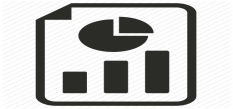 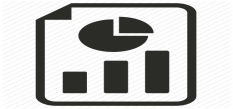 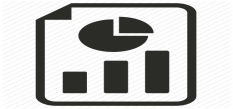 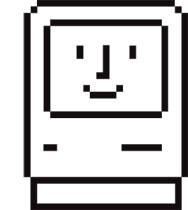 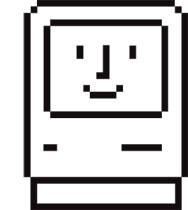 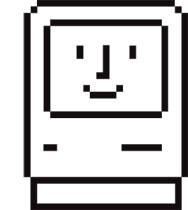 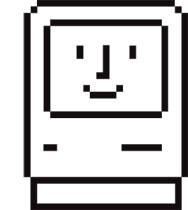 Mviews to help…
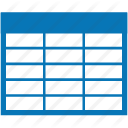 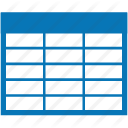 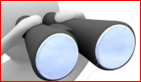 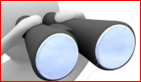 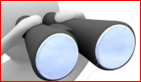 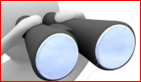 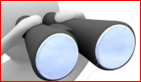 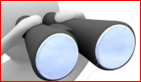 View-layer: “functions” to show columns,
With “instead of“  triggers on INS / UPD / DEL
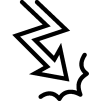 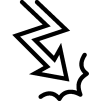 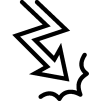 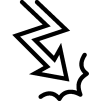 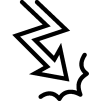 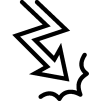 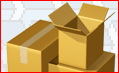 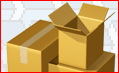 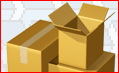 4200 packages (18 depend on “objects”)
Pckgs  provide  functions…
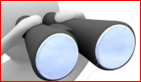 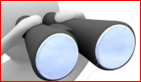 6000 views, some direct to tables
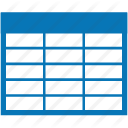 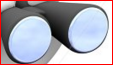 Objects-view, 

We found…  136 small Tables
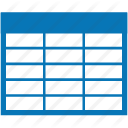 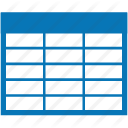 2000 other Tables
(only a few in use)
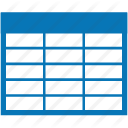 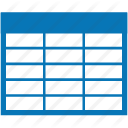 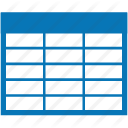 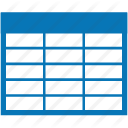 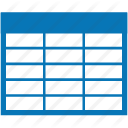 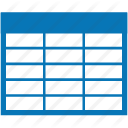 18
Show that the object-view created with best of intentions… Generic model,  very Flexible, very “Rich” in functionality.  This application is “deployed” differently per client, per instance.
Root Cause (we think): Views + pkgs
Create View RichView as ( 
Select 
pkg.get_attrib_f1 (id) as atrrib1
Pkg.get_attrib_f2 (id) as attrib2
.. Etc..
From SomeTable [, MoreTables ] 
[ whereclause, some with functions]
);

Note: Generic, and potentially Flexible system…
(Add instead-of triggers.. Make it more Flexible still..)
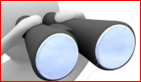 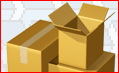 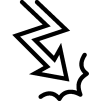 19
Views defiend using packaged-functions… flexible, generic, potentially very “rich” in functionality.
And it worked fine in testing…
Now join + filter using those views… ./.
Select v1.attrib1, v2.attrrib2,  etc …..
From 	Richview1 v1
	, 	Richview2 v2
Where 
	v1.attrib1 = v2.attrib1
And 	v1.attrib2 > :x
And	v2.attrib2 = :y
And .. More…
Columns … Cause function calls
Joins… Cause Function-calls
Where-filters… Cause Function calls.
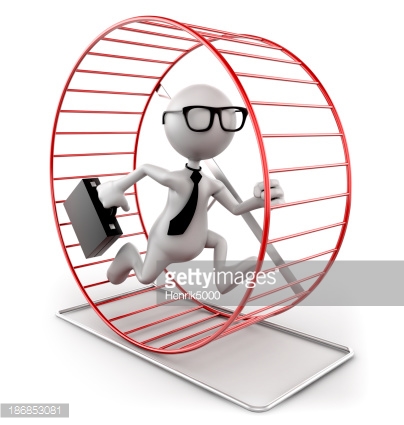 20
Now start using those views… and they start calling functions.. 
Often the same function with the same arguments..  (room for investigation + optimization, later)
Quiz: Smart DB or not ?
Is this a SmartDB application Y/N ? 
Why (not) ? 

Having all “code” in the DB Helped…
We could find + Fix some of it.
Fix1: out-comment  stuff.. (not very smart, but it helped)
Fix2: bypass some of the code (in Reports).
Fix3: Function-result-Cache..

Smart-DB Saved the day…  
System would not have survived this far.
It would probably not be fixable…
21
Hint: Most / All processing happens “in the database” ..  (Thick DB!!)  - no dynatrace or new-relic…
But this App is trying to be Very, Very Clever… and is a Huge CPU-gobbler
Fix1: /* eliminate code */ …
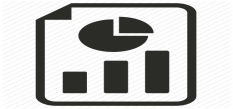 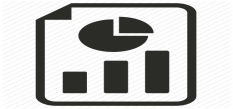 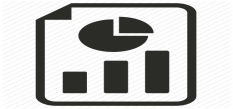 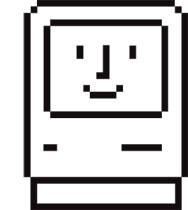 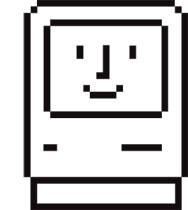 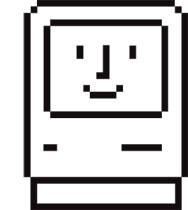 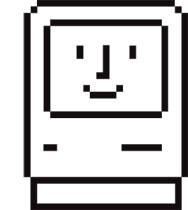 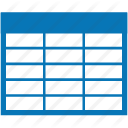 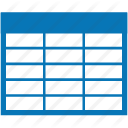 /*  --  eliminate code  --  */
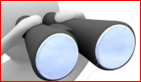 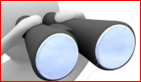 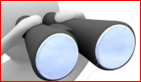 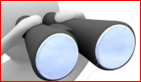 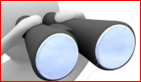 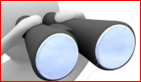 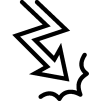 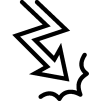 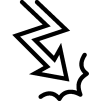 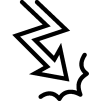 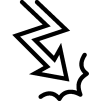 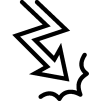 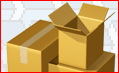 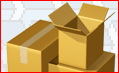 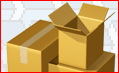 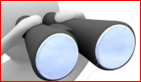 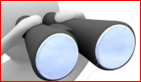 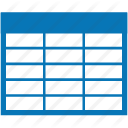 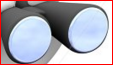 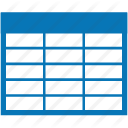 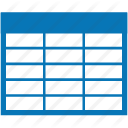 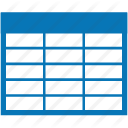 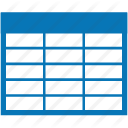 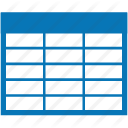 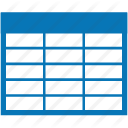 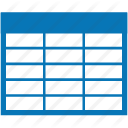 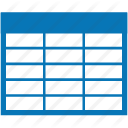 22
Once we got a “knowledgable” developer on the reports.. They started to Fly! 
Trick was to /* eliminate */ unused columns from queries.. That reduced the calls to fuctions !
Fix2: to Bypass layers…
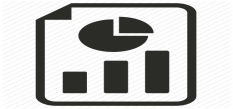 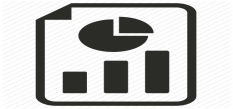 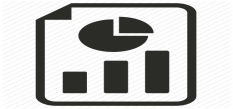 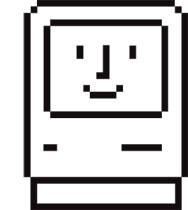 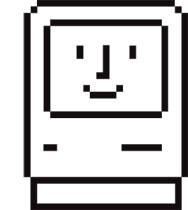 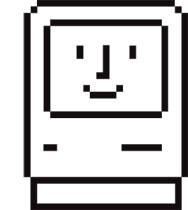 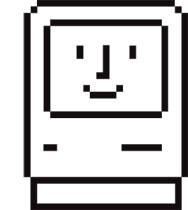 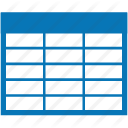 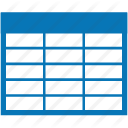 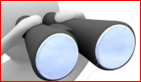 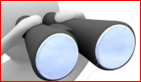 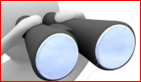 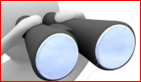 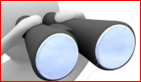 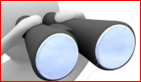 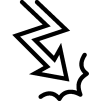 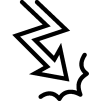 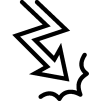 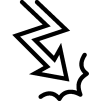 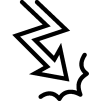 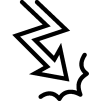 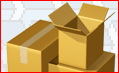 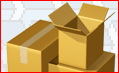 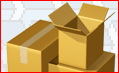 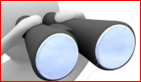 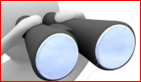 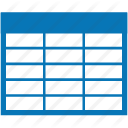 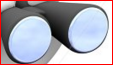 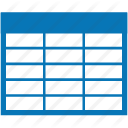 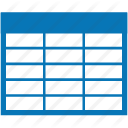 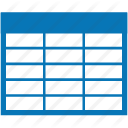 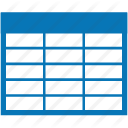 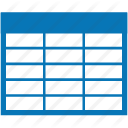 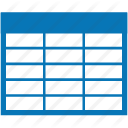 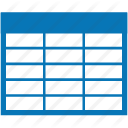 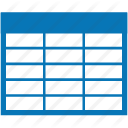 23
Once we got a “knowledgable” developer on the reports.. They started to Fly!
Four “cases”, good and bad
Discussion with a Dot-netter (Solved!)

1800 Msg/sec.. (Fixed!)

Adhoc-SQL-generated – The DB told us “Dont”…

A CPU-heavy (KIWI) : “fixed” in the DB.

Conclusion: SmartDB, PinkDB… It Works!
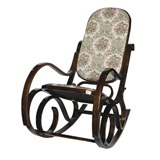 24
www.userfriendly.org
Favorite Quotes…
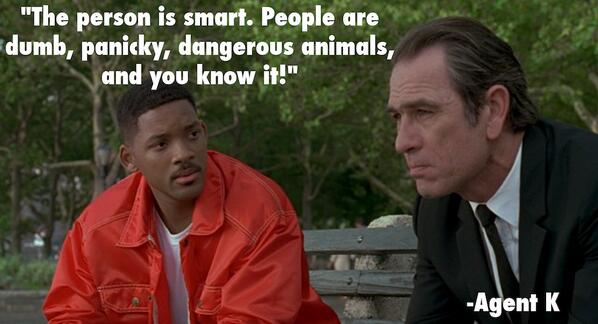 You probably know the movie... 
A DB is Smart.. Applications are dump panicky animals, and you know it..
Smart DB… Worth it ?
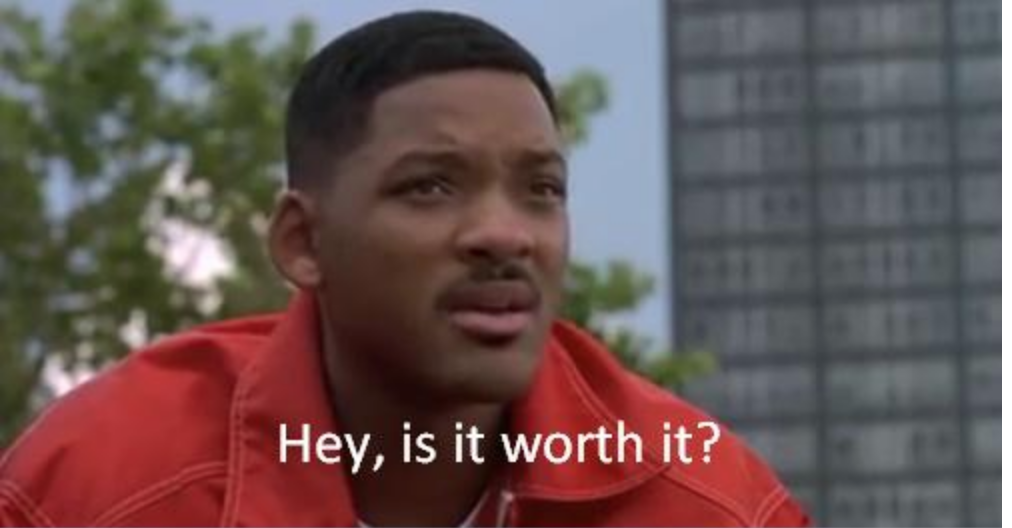 You probably know the movie...
Summary Smart DB
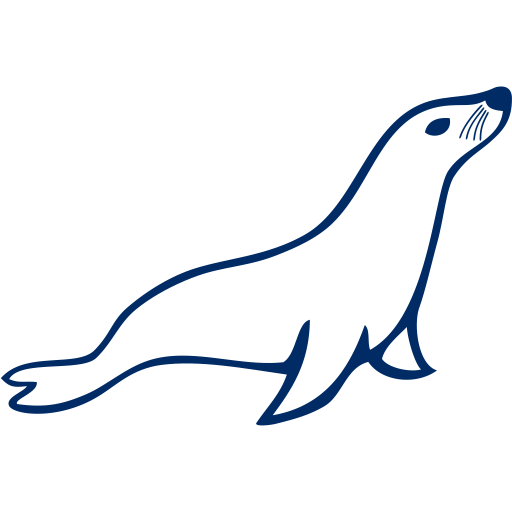 Smart Code is Closer to the Data
Code lives longer in a DB
Code is Easier to find+Fix in a DB
Code Performs Better in a DB.
System is easier to Secure.
Overall more “efficient”, Less need for KIWI

Uptime + version-releases: 
is a “Solvable problem” - EBR or otherwise.

Scale-Out: Not a real issue (anymore)
	DB-cpu + storage are Cheap+Fast
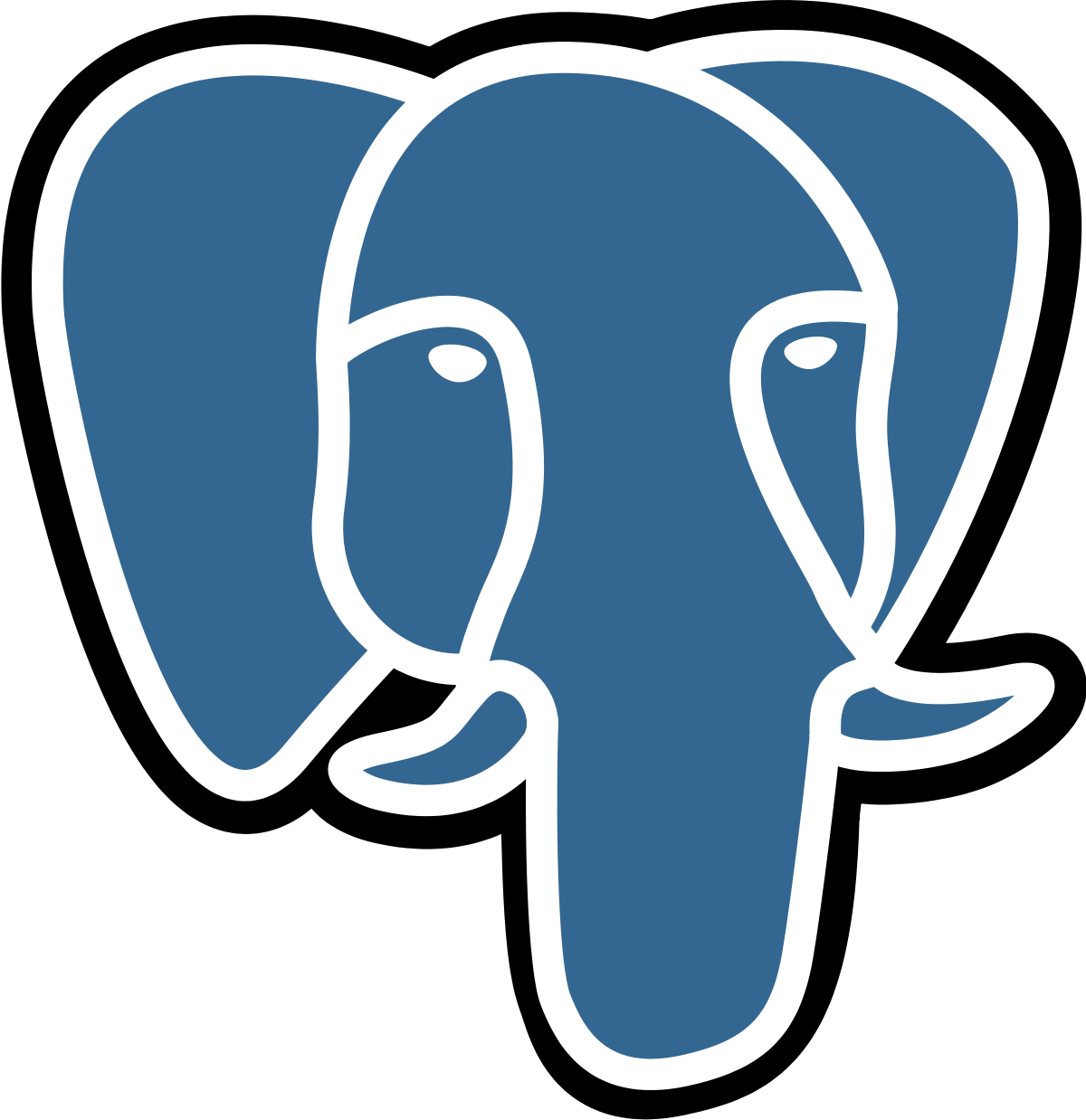 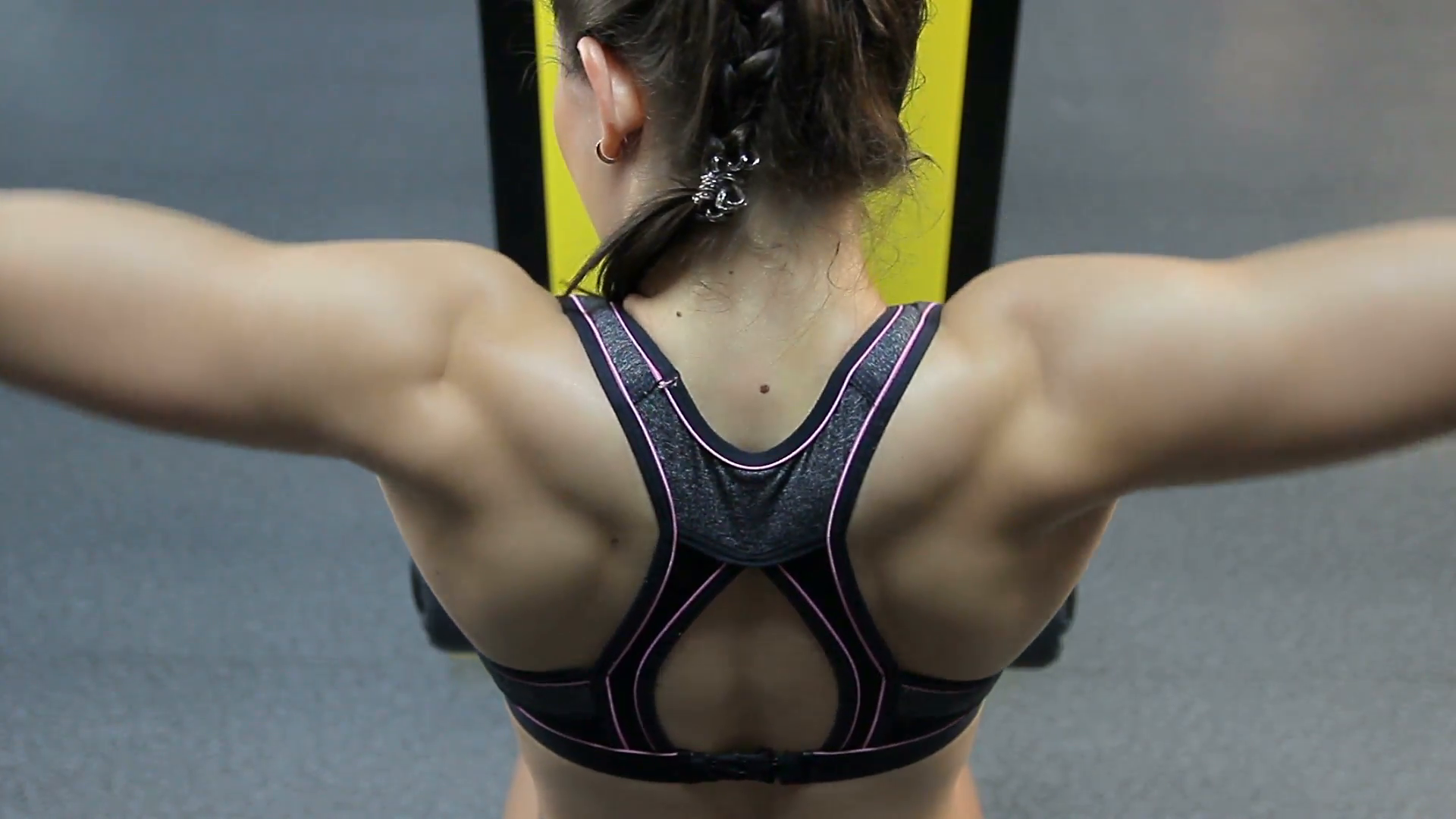 Image: 
Fat / athlete
27
www.userfriendly.org
Smart DB – Pink DB
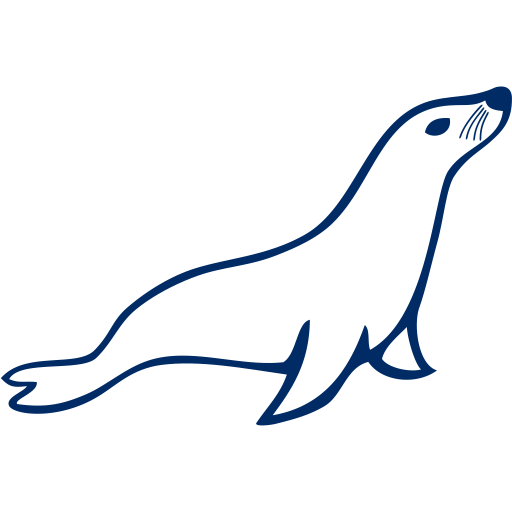 #SmartDB  #PinkDB

Don’t Drag Data Around…
Data-Gravity: Everyting comes to the DB.

Bring Code To Data.

#BringCodeToData
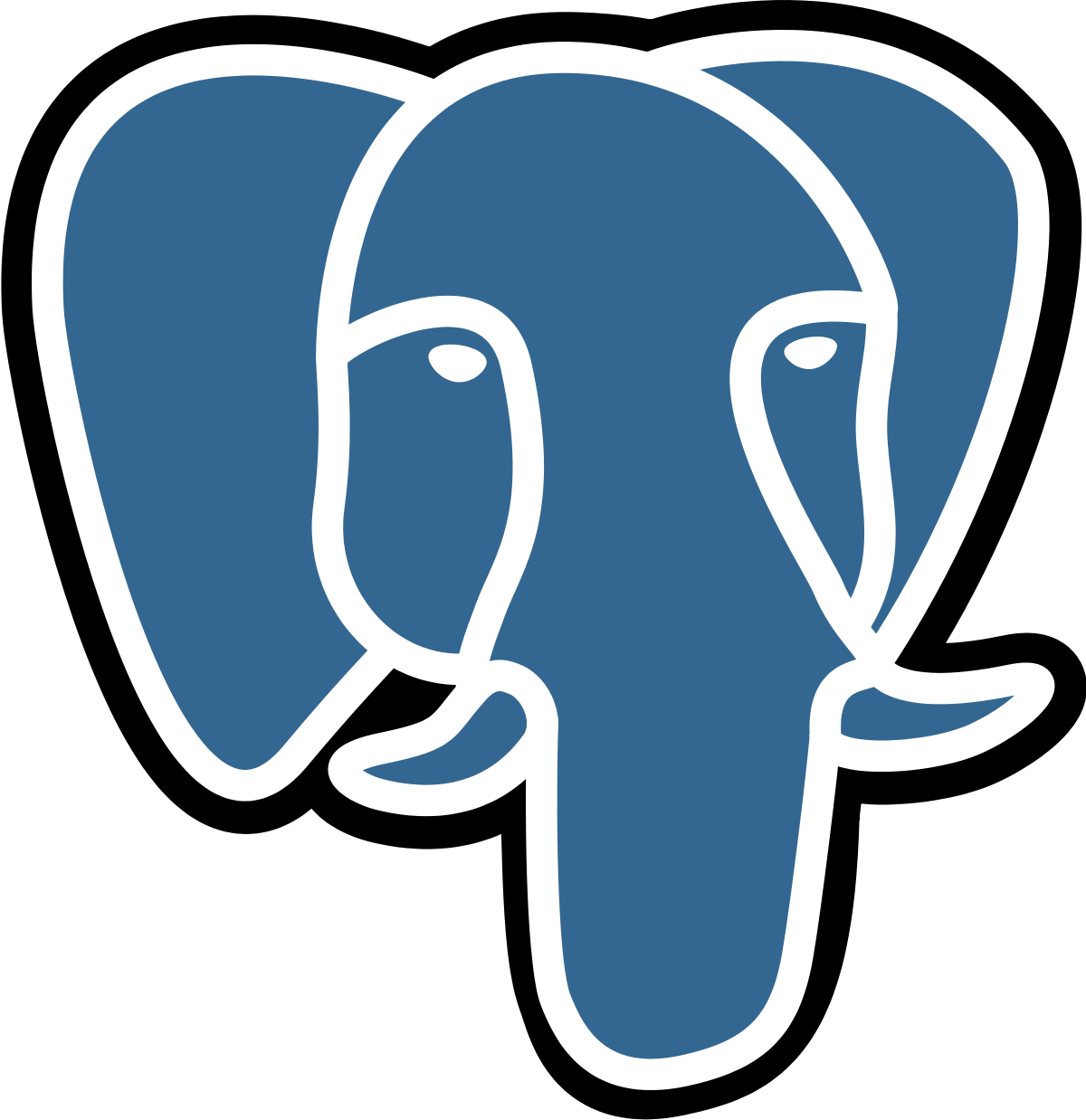 28
www.userfriendly.org
Now you know about Smart-DB…
You probably know the movie...
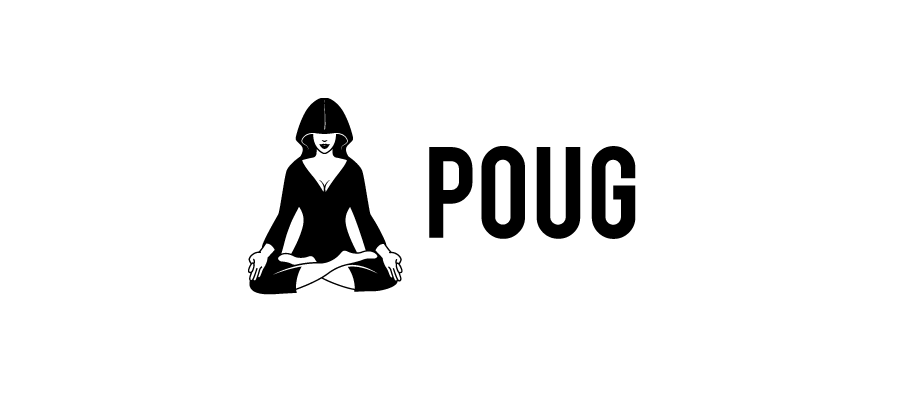 Smart DB, Pink DB.. (Croatian)
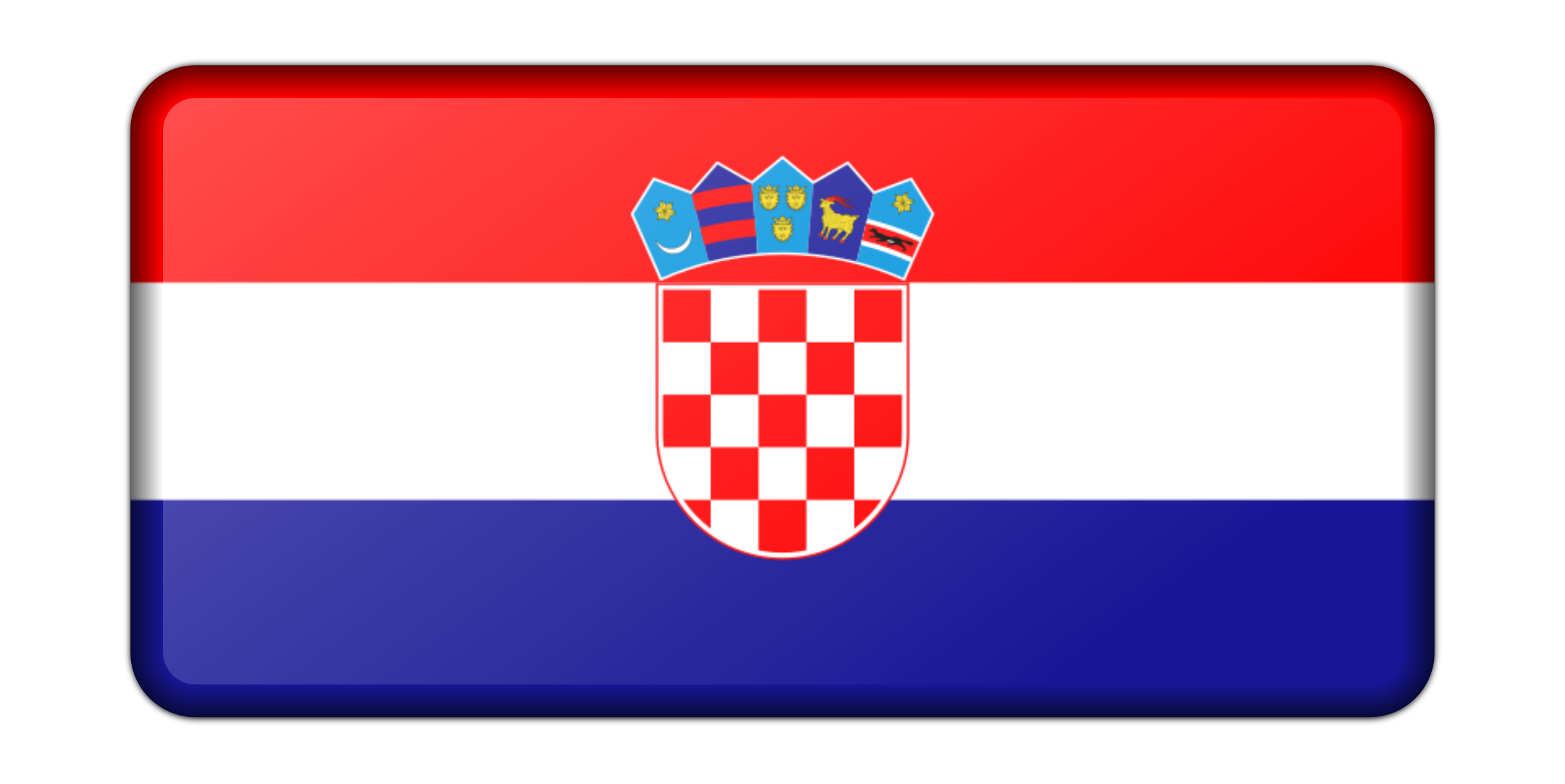 Lijepa Naša
Baza Podatska
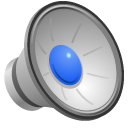 30
Show list of multiple solutions: direct-query, pre-query, function-cache..
Quick Q & A  (3 min ;-)	3 .. 2 .. 1 .. Zero
Questions ?

Reactions ?

Experiences from the audience ?
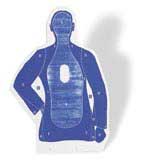 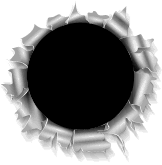 31
Question and Answer time. Discussion welcome		(what about that Razor?)
Teach me something: Tell me where you do NOT AGREE.
He got it …
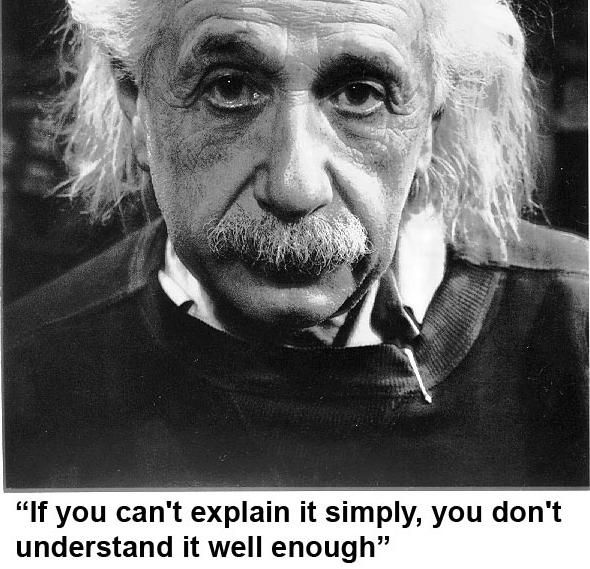 32
As Simple as Possible, but not too simple
Simplicity is a Requirement  - but Comlexity just sells better (EWD).